«МЕЖДУНАРОДНЫЙ ОПЫТ И ТЕКУЩАЯ КАЗАХСТАНСКАЯ ПРАКТИКА ОСУЩЕСТВЛЕНИЯ РЕГИСТРА ВЫБРОСОВ И ПЕРЕНОСА ЗАГРЯЗНИТЕЛЕЙ»
Программное обеспечение по предоставлению онлайн -отчетности в рамках РВПЗ
Кондратенко Михаил Геннадьевич

РГП на ПХВ «Информационно-аналитический центр
охраны окружающей среды»
30 октября 2017 г., Астана
Портал рВпз
Этапы реализации пилотного проекта
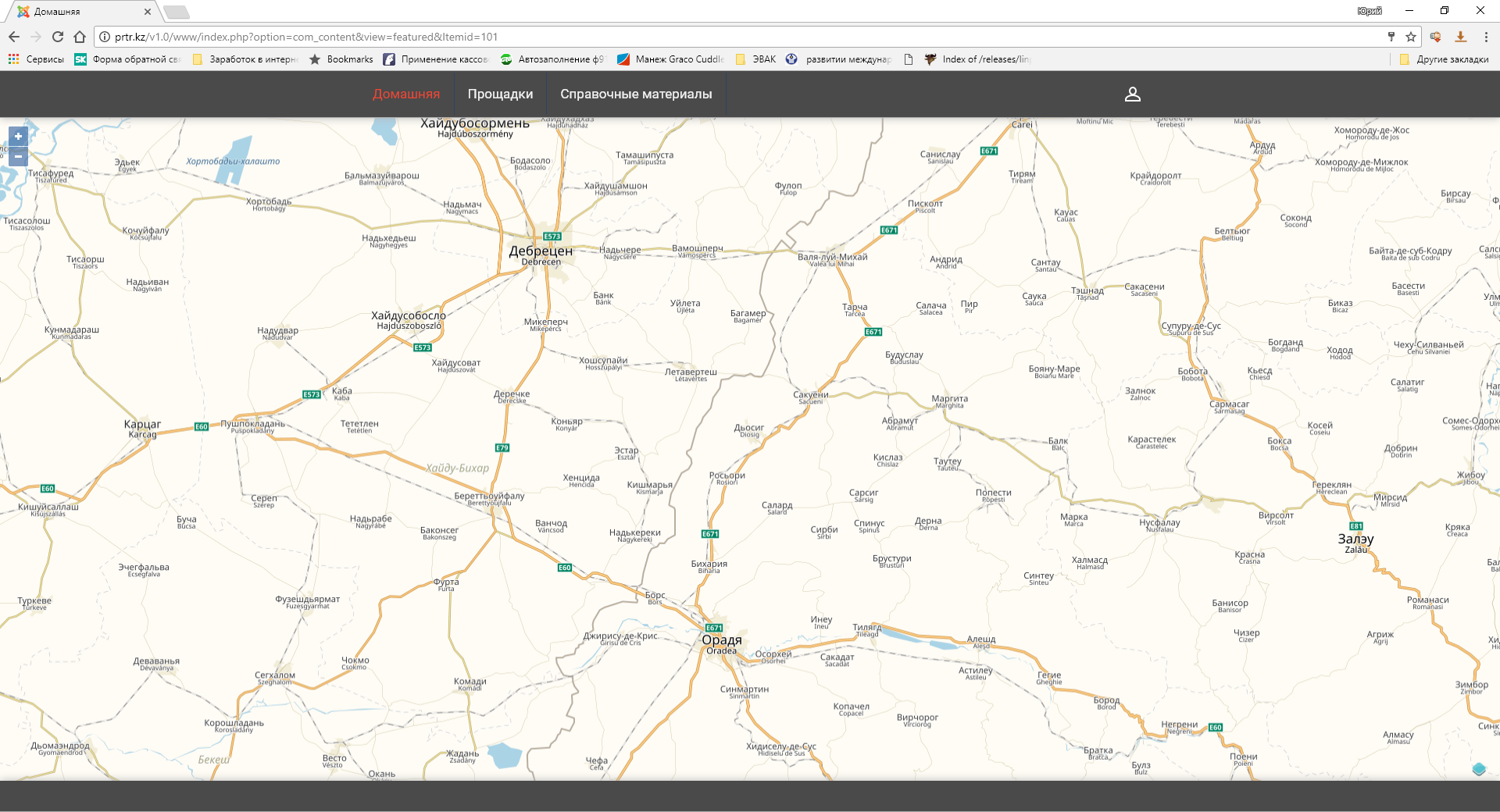 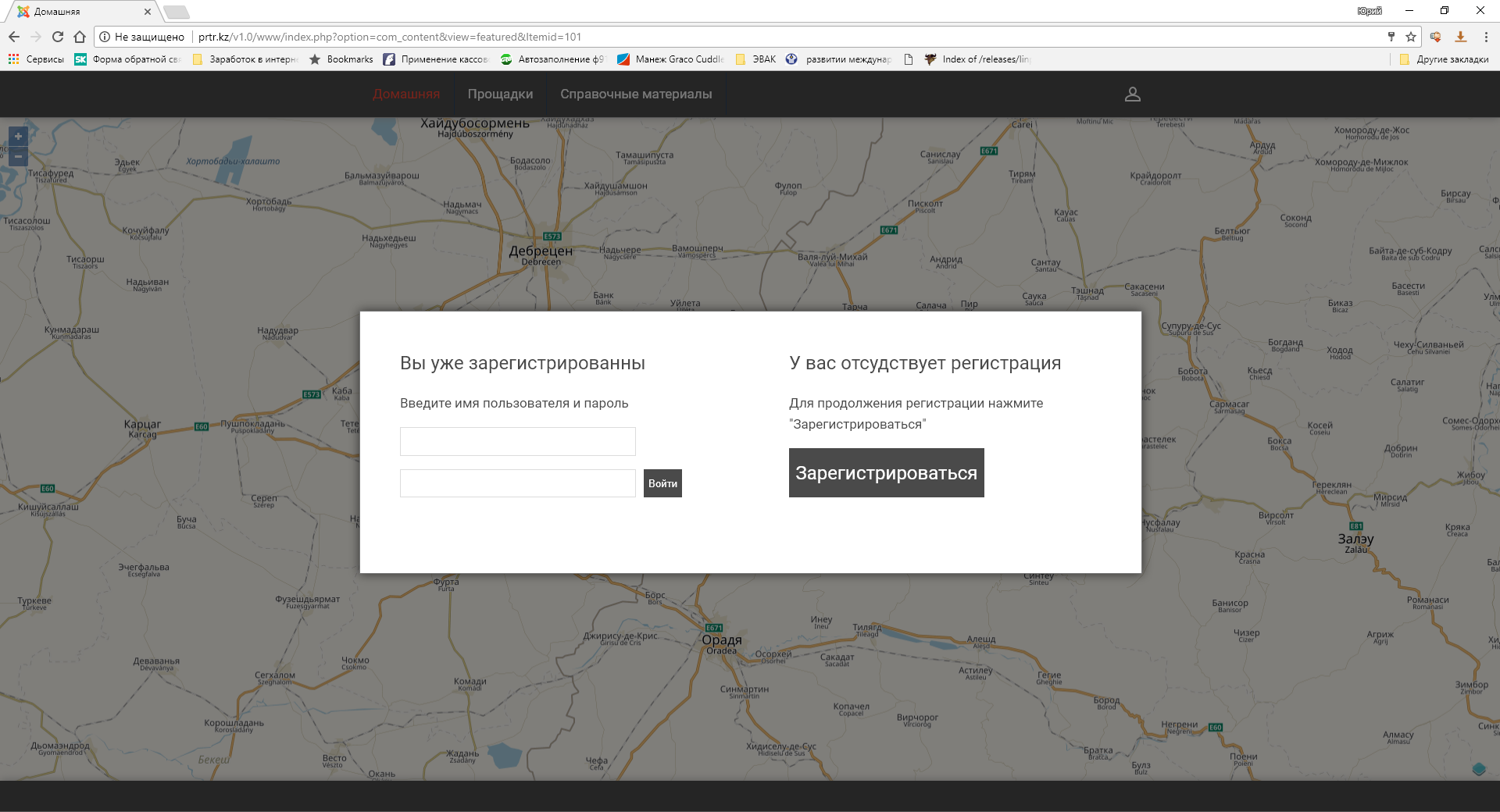 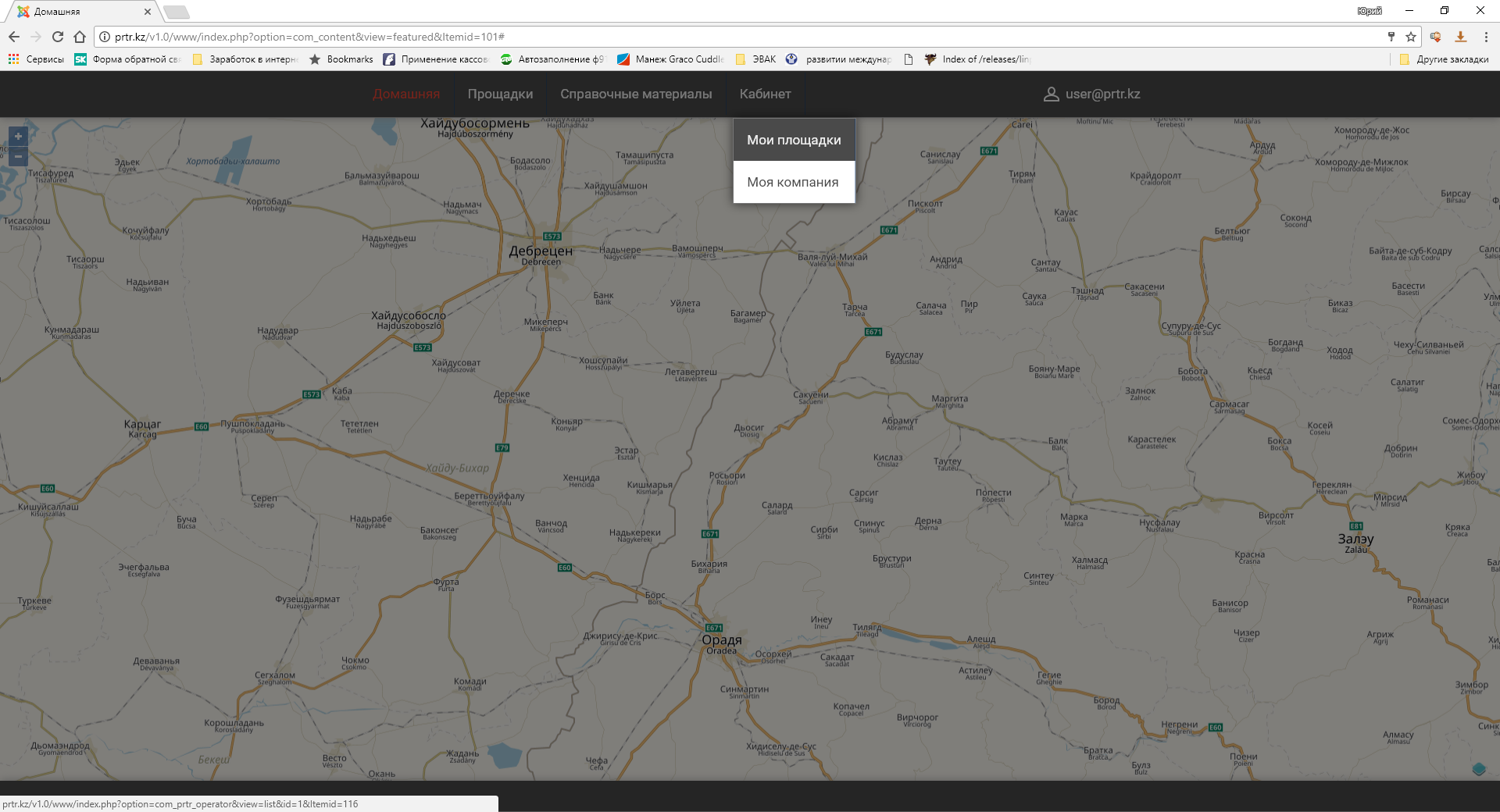 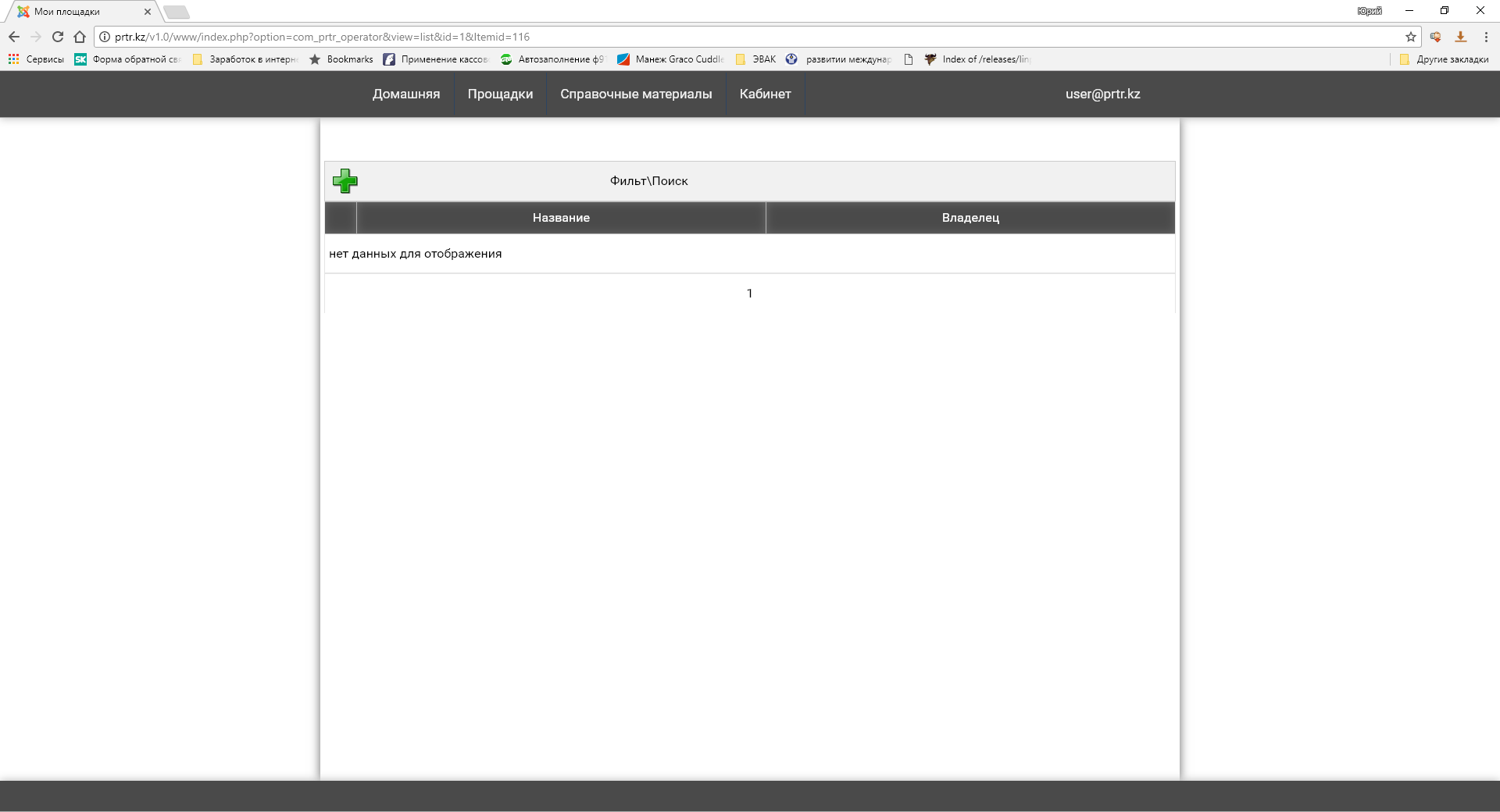 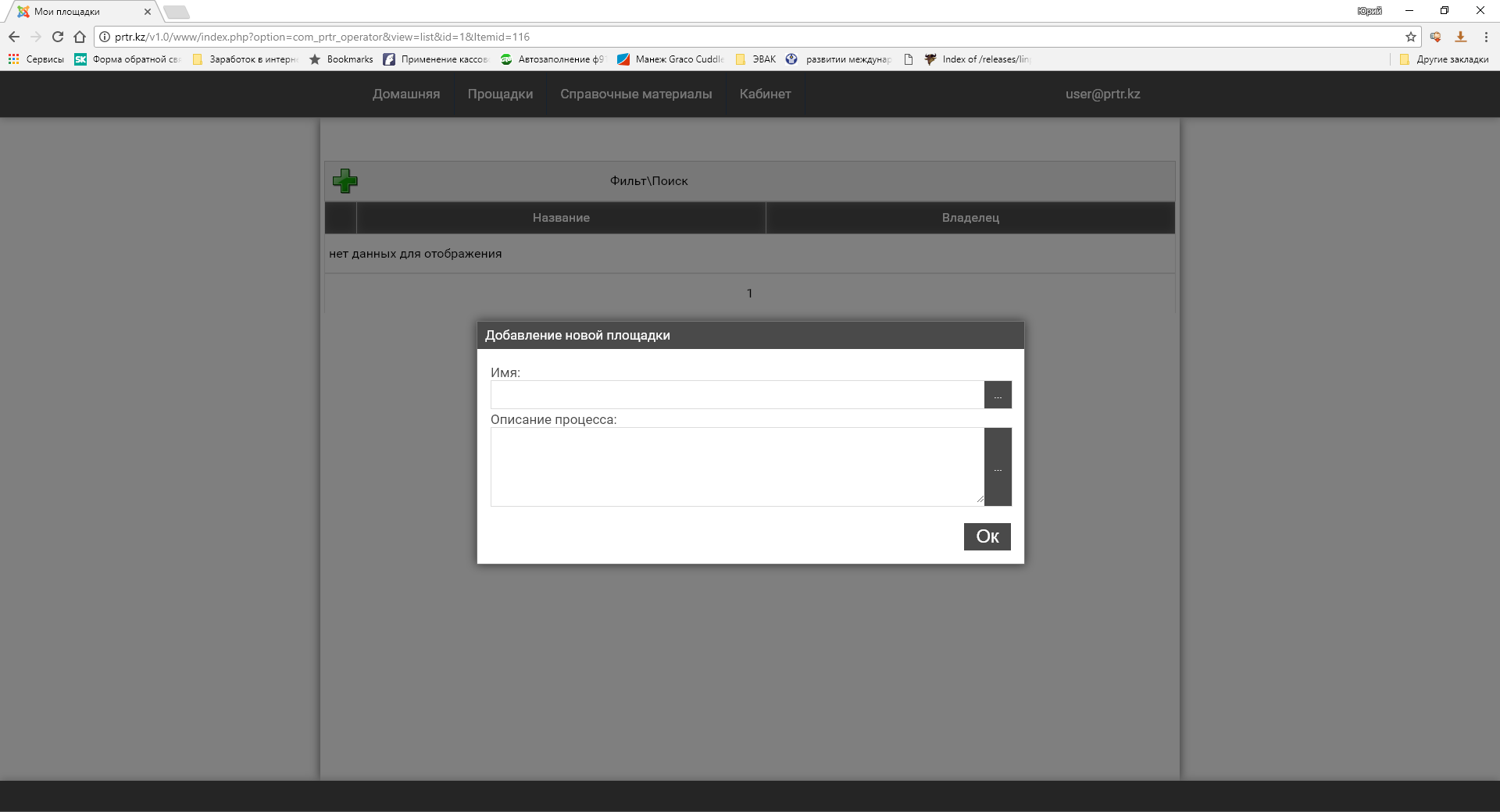 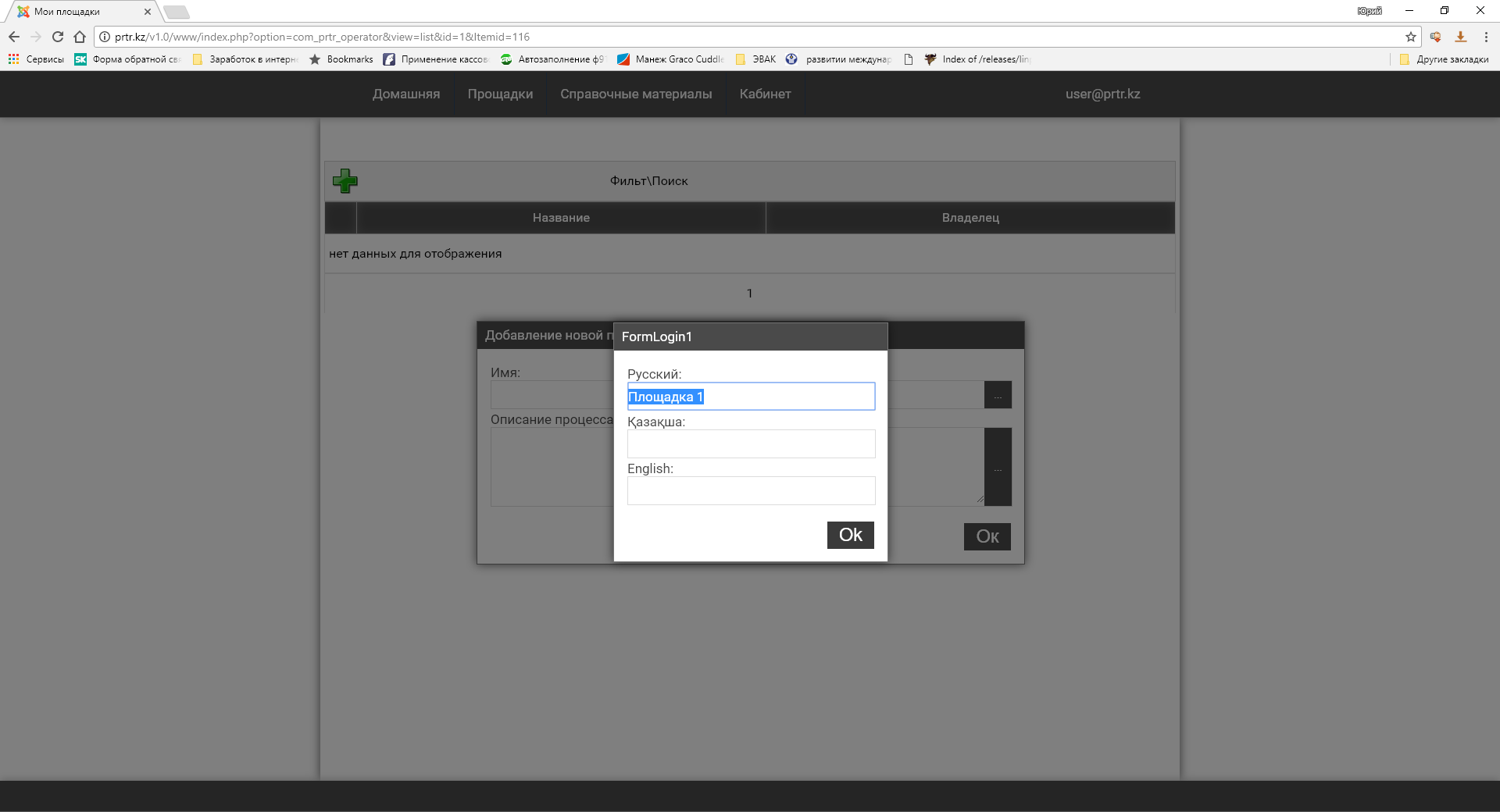 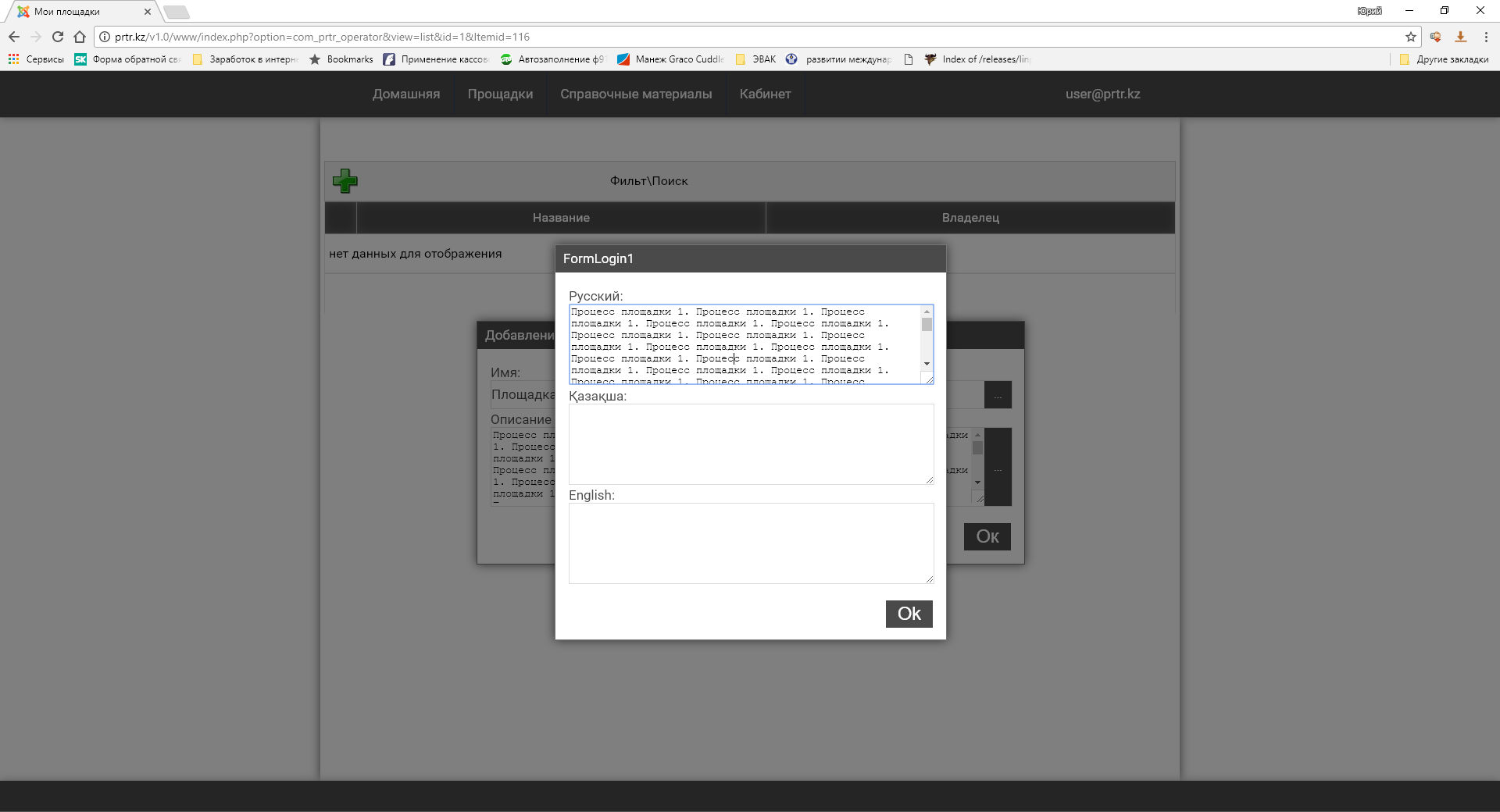 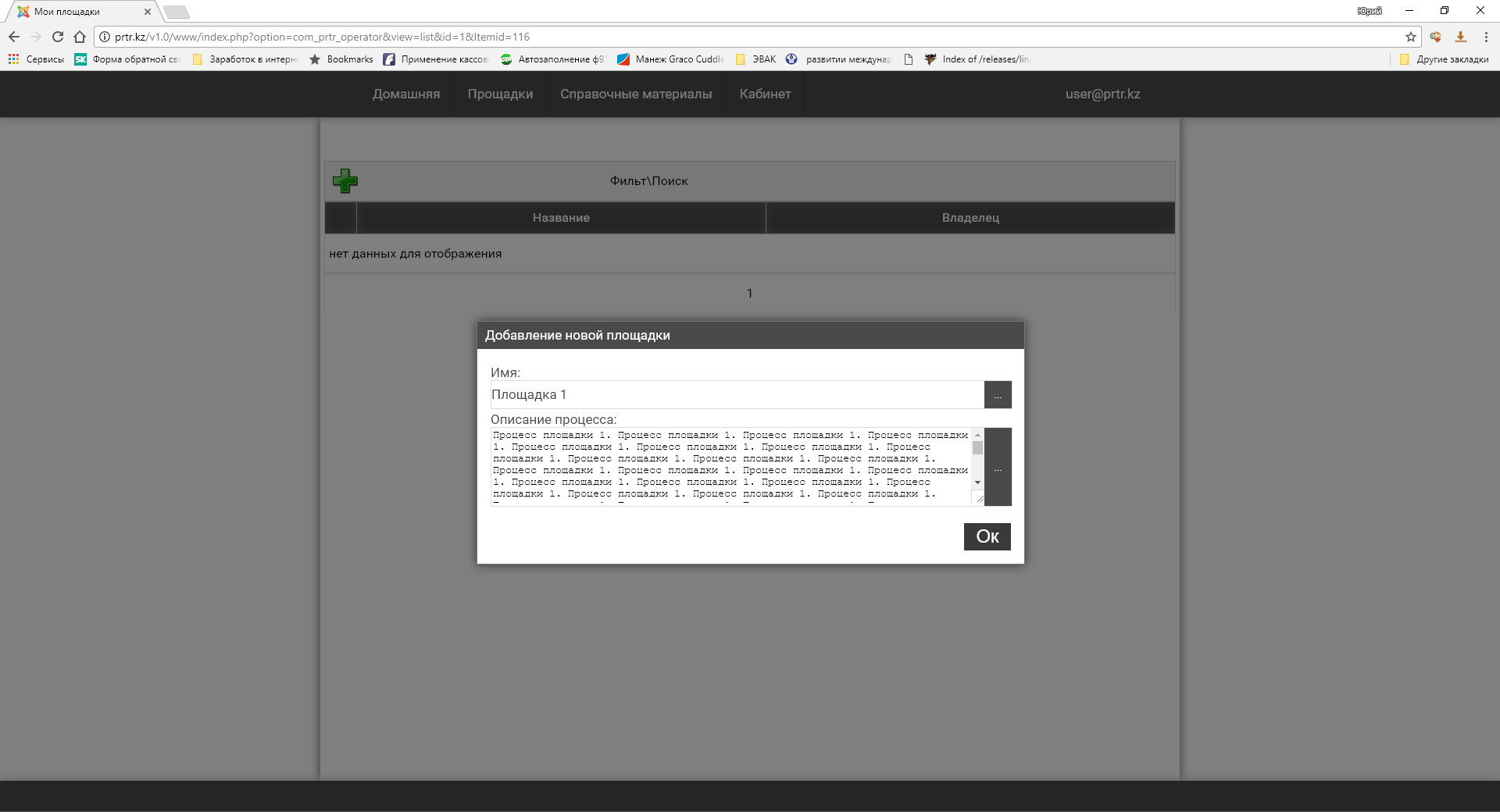 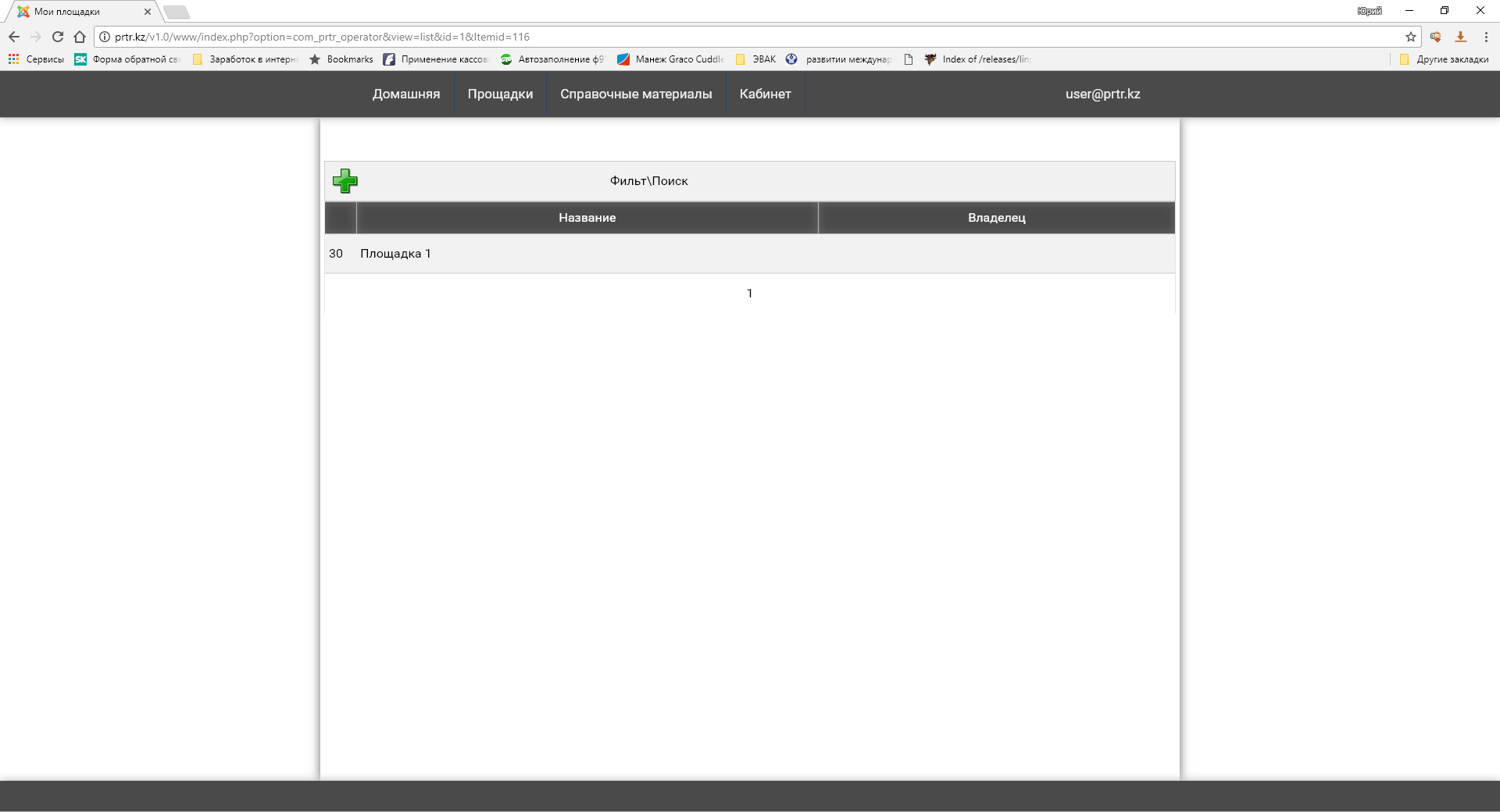 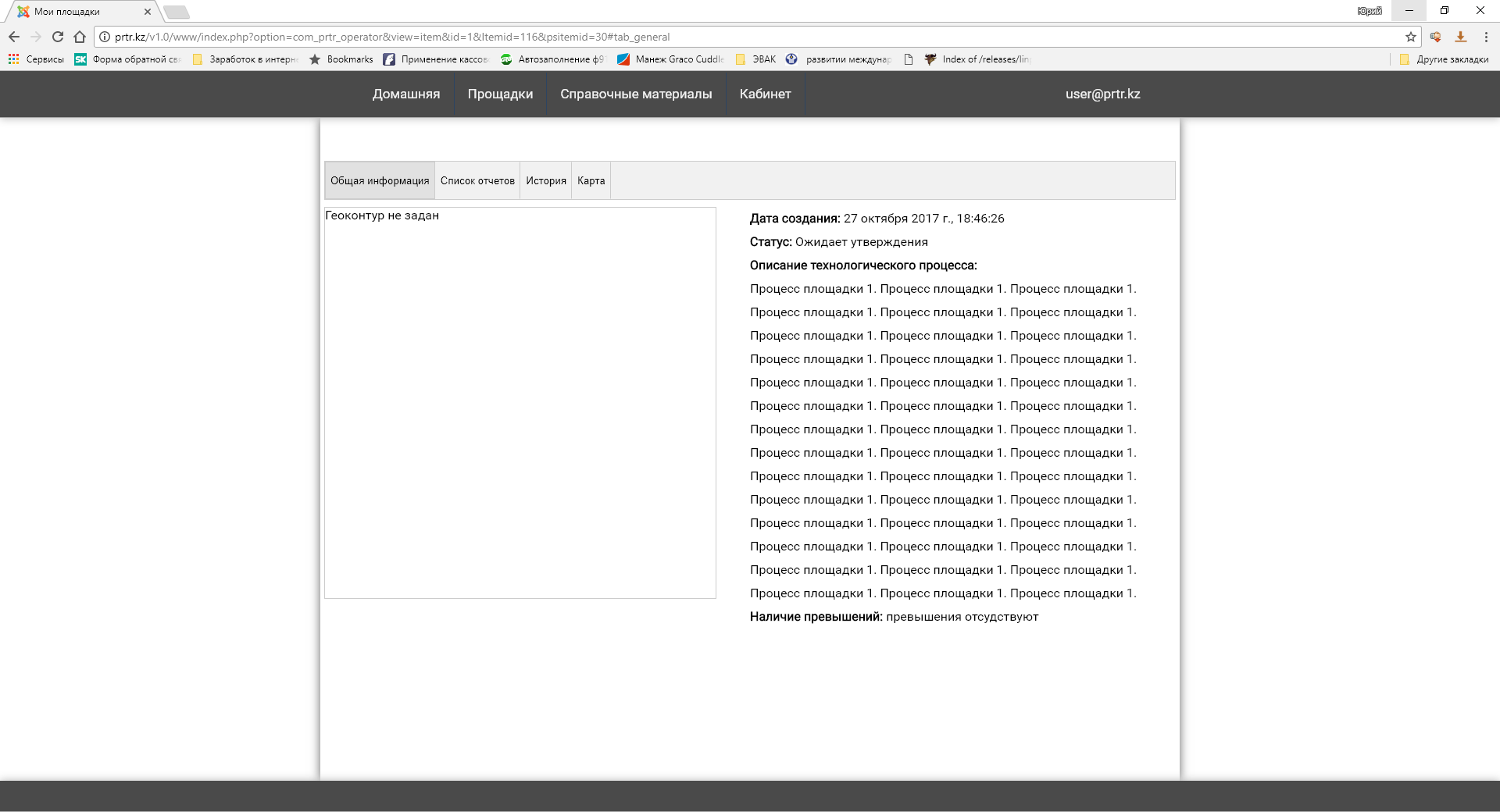 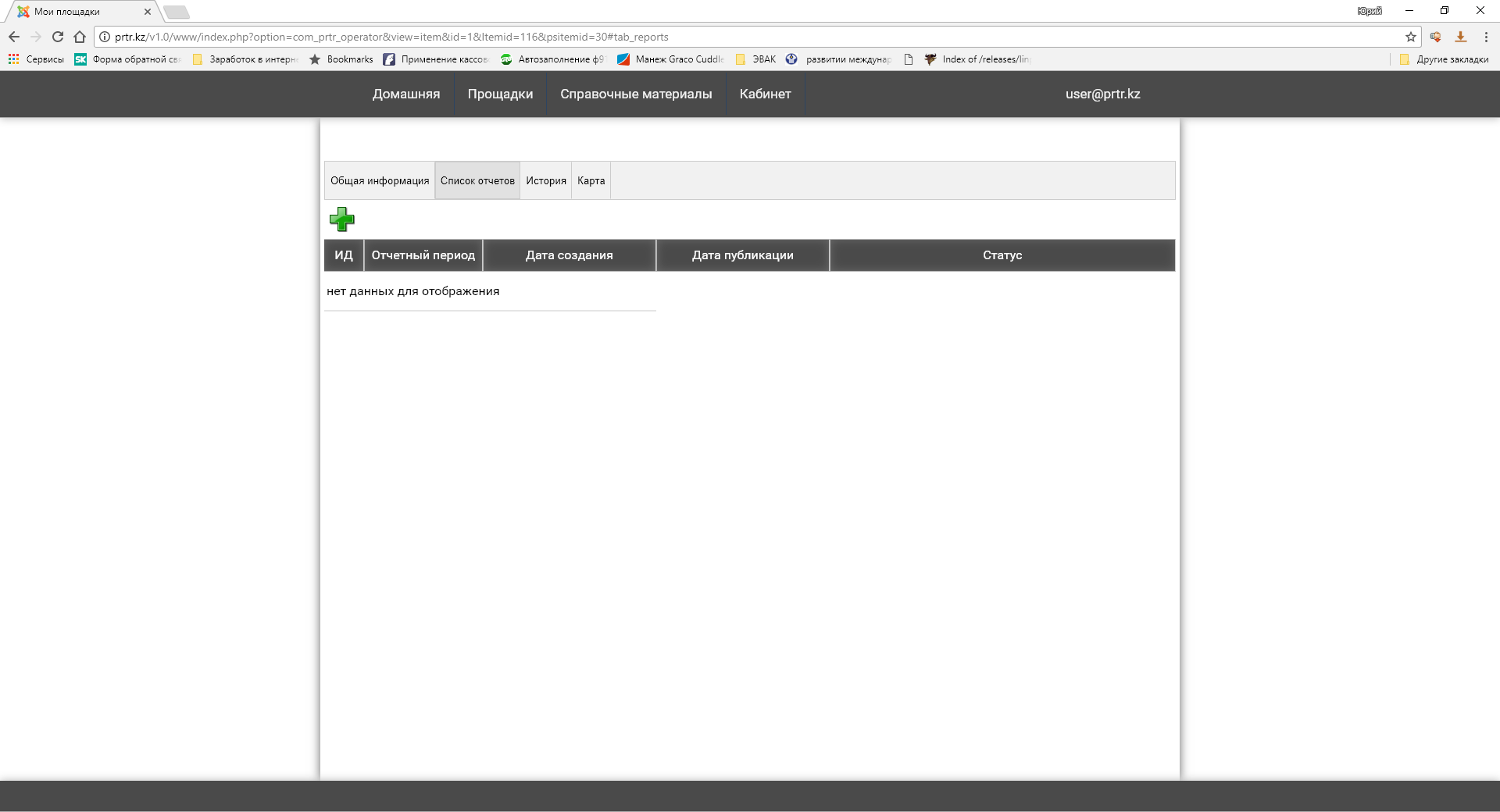 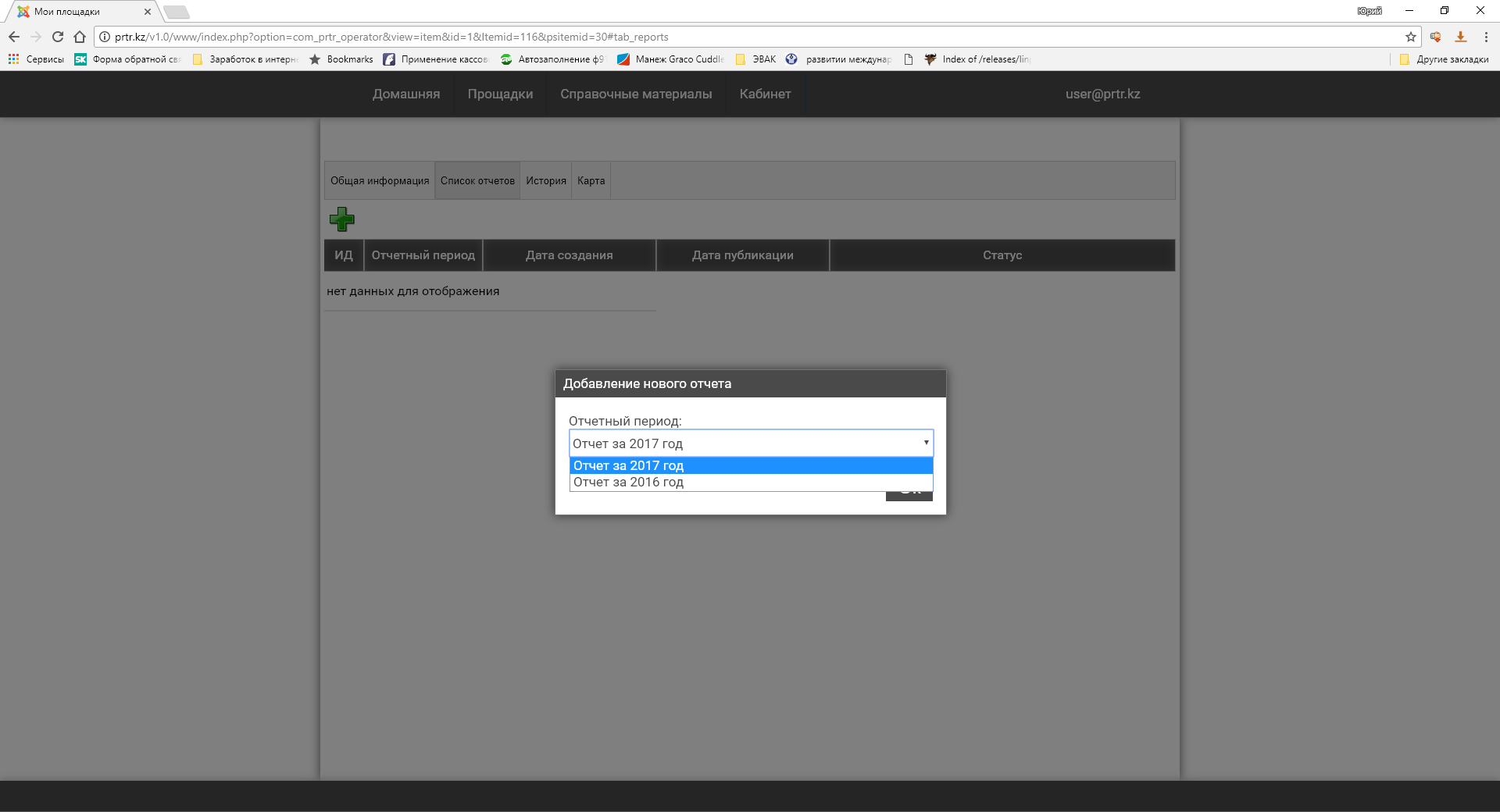 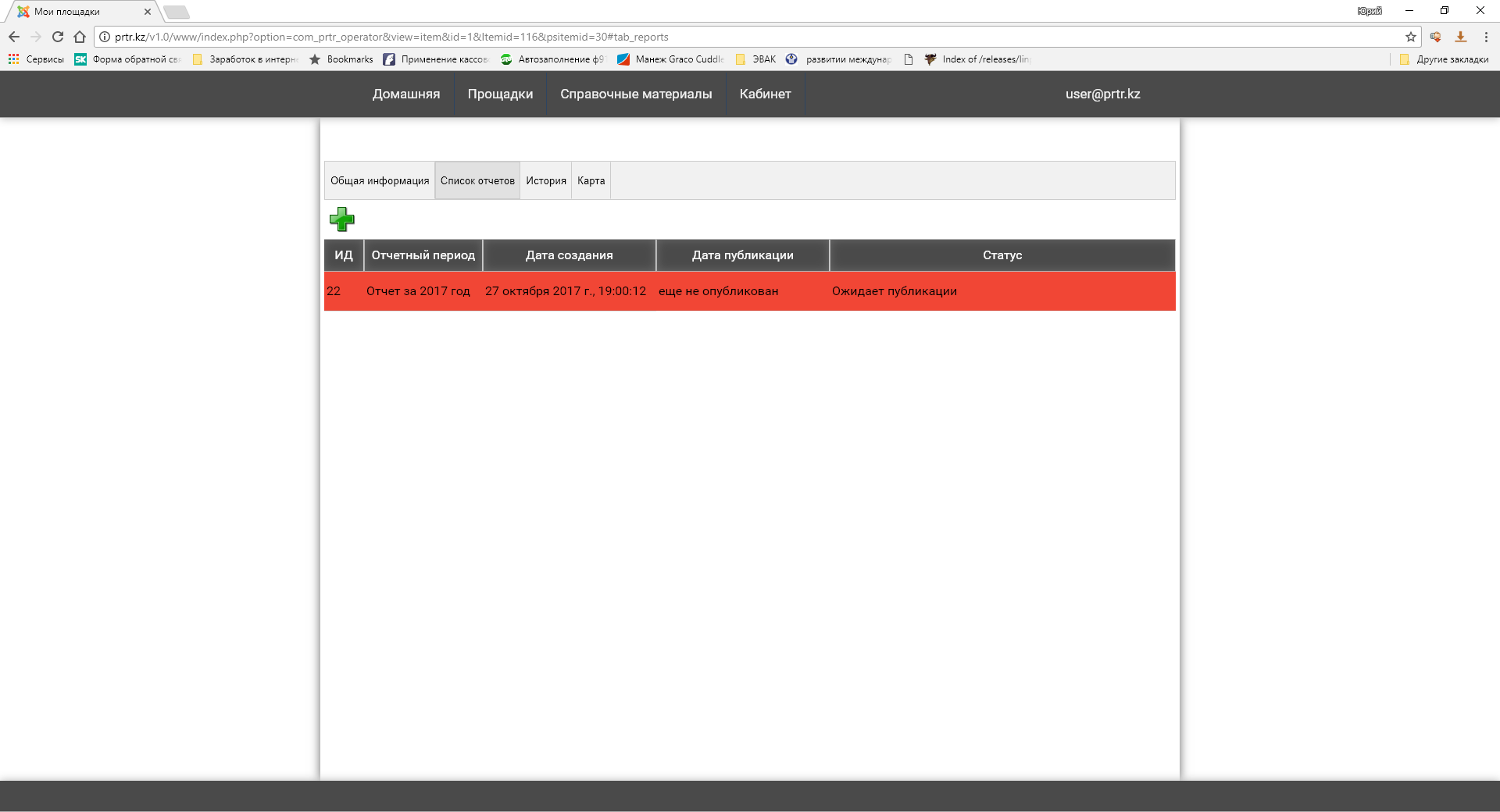 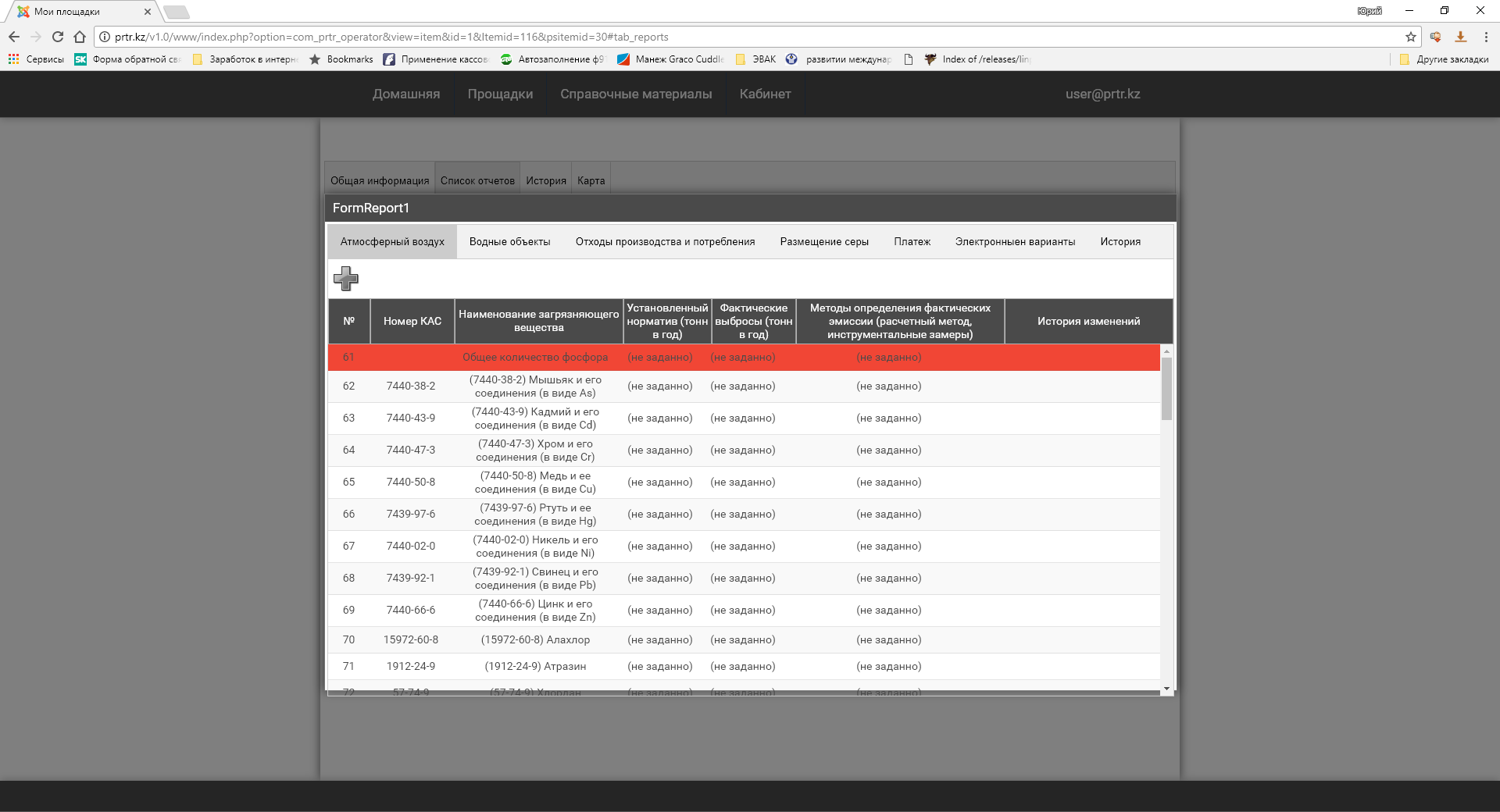 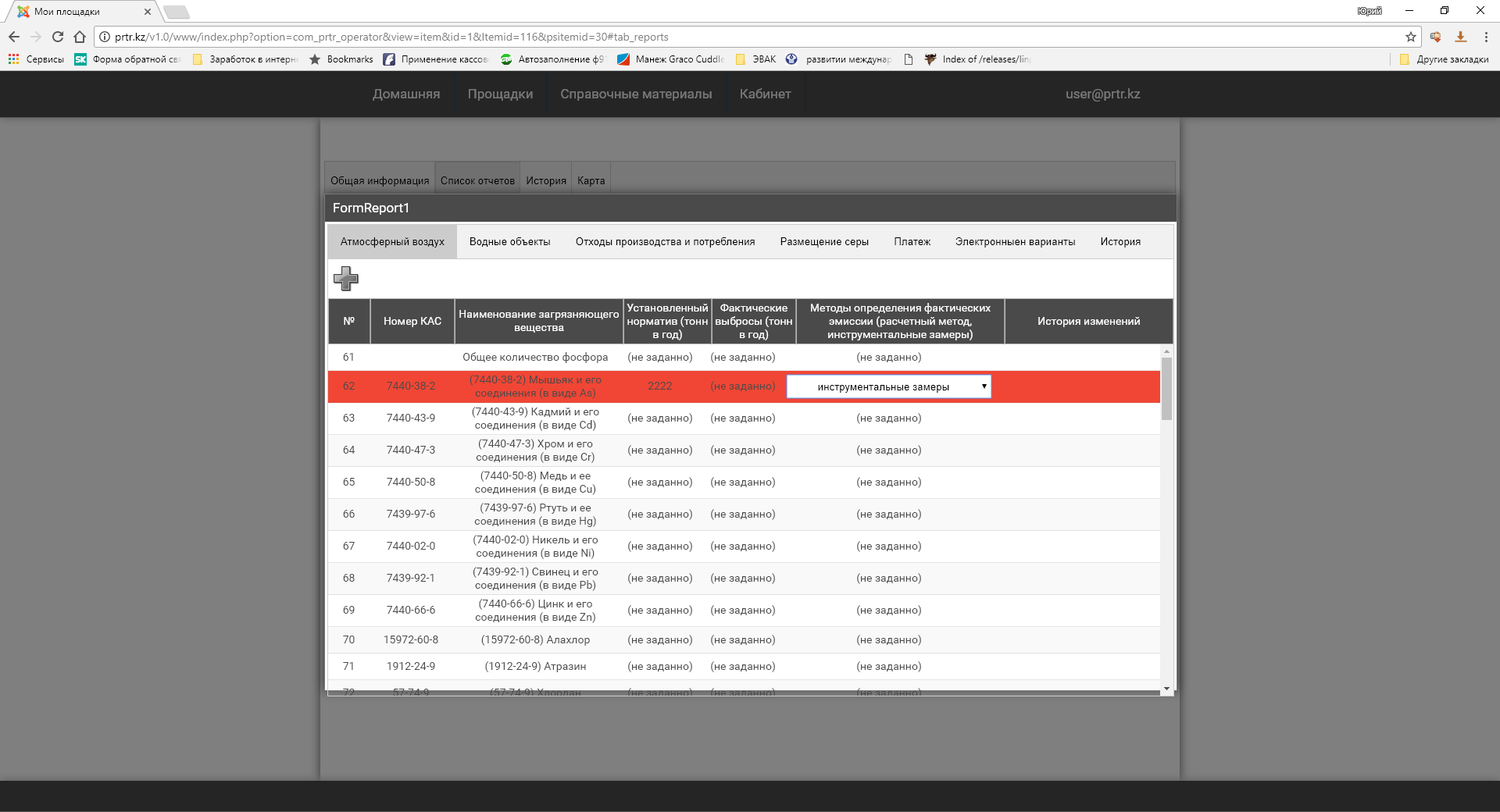